Workplace Hazardous Materials Information System
The Three Components of WHMIS
Labels

Material Safety Data Sheets (MSDS)

Education and Training
WHMIS does not apply to:
Radioactive Materials
Pesticides
Explosives
Consumer Products
Materials covered by Food and Drug legislation
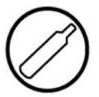 Class A  – Compressed Gas
A compressed gas is a material that is a gas at room temperature and pressure.
The gas is placed under pressure or chilled to contain it.
Hazards of Compressed Gas
Explosion – Puncturing, damaging, banging the cylinder or allowing it to get hot can cause it to rocket or spin out of control.
Suffocation – A leaky cylinder in a poorly ventilated room could displace the oxygen in the air
Frostbite – Gas escaping from the cylinder can be extremely cold
Working Safely with Compressed Gas
Use in a well-ventilated area
Handle carefully
Secure cylinders in an upright position during use
Wear protective equipment to avoid contact with the gas


Never attempt to move a cylinder or adjust the regulators without training
Do not heat, puncture or burn a container
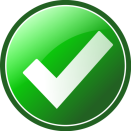 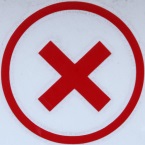 Examples of Compressed Gas
Propane for barbequing 
Helium used to inflate balloons 
CO2 in fire extinguishers
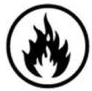 Class B – Flammable Material
These materials can catch fire easily, at or just above room temperature.
Some can even react with air and water to catch fire.
Hazards of Flammable Materials
Fire or Explosion – Fire can be caused by the combination of fuel, air and an ignition source
Working Safely with Flammable Material
Use in a well-ventilated area
Keep containers closed when not using
Eliminate ignition sources, such as sparks, flames and hot surfaces
Report leaks and spills immediately


Do not pour a flammable liquid from one container to another without supervision
Do not heat, puncture or burn a container, even if empty
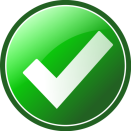 Examples of Flammable Materials (Six divisions)
Flammable gases (hydrogen, acetylene, propane)
Flammable liquids (gasoline, toluene, acetone)
Combustible liquids (diesel, kerosene)
Flammable solids (silicon)
Flammable aerosols
Reactive flammable materials
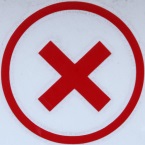 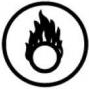 Class C – Oxidizing Material
An oxidizing material can decompose readily to release oxygen.
Hazards of Oxidizing Material
Cause or Speed up a Fire or Explosion 
Cause materials to burn rapidly that do not normally burn readily
Cause combustible materials to burn even without a spark or flame
Working Safely with Oxidizing Material
Use in a well-ventilated area
Keep containers closed when not in use
Eliminate ignition sources, such as sparks, flames and hot surfaces
Keep away from combustible and flammable materials


Never return unused product to the original container.
Do not reuse a container
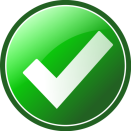 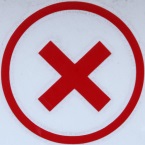 Examples of Oxidizing Material
Ozone
Hydrogen peroxide
Calcium hypochlorite
Class D1  – Immediate Toxic Effects
These materials can cause serious health effects and death following a singe dose
brief exposure.
Hazards of D1 Materials
Serious Health effects
Death
Working Safely D1 Materials
Avoid using these materials
Use in a well-ventilated area
Handle carefully
Wear protective equipment to avoid contact with the material
Wash your hands well after using these materials


Do not work alone with very toxic materials
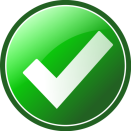 Examples of D1 Materials
Carbon monoxide
Ammonia
Chlorine
Sodium cyanide
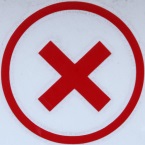 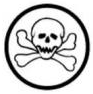 Class D2  – Other Toxic Effects
These materials can cause a wide range of health effects. Some effects are more
Serious than others.
Hazards of D2 Materials
Cancer
Birth Defects
Asthma
Skin/Eye irritation
Working Safely D2 Materials
Avoid using these materials
Use in a well-ventilated area
Handle carefully
Wear protective equipment to avoid contact with the material
Wash your hands well after using these materials


Do not work alone with very toxic materials
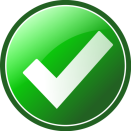 Examples of D2 Materials
Asbestos
Lead
Acetone
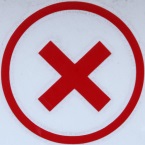 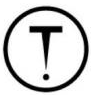 Class D3  – Biohazardous Material
These materials are organisms such as bacteria, viruses, fungi and parasites that cause
diseases.
Hazards of D3 Materials
Serious illness
Disease
Death
Working Safely D3 Materials
Avoid contacting these materials
Assume that any blood or body fluid is infection
Be extra cautious when handling sharp objects to avoid punctures
Wash hands frequently
Sanitize contaminated work areas
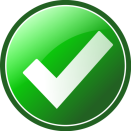 Examples of D3 Materials
E. coli – in raw and undercooked meat
HIV virus
Hepatitis B – in blood
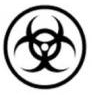 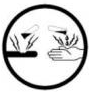 Class E – Corrosive Material
These materials can cause severe burns and possibly permanent tissue damage.
Hazards of Corrosive Material
Can burn or destroy tissue
Can cause permanent blindness, scarring, lung injury, or death
Can corrode some metals making them weak and eventually leading to collapse.
Working Safely with Corrosive Material
Avoid using these materials if possible
Use in a well-ventilated area
Keep containers closed when not in use
Wear protective equipment to avoid direct contact
Report leaks or spills immediately


Never add water to a corrosive
Do not reuse a container
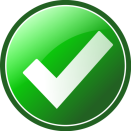 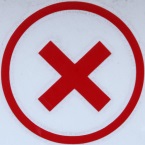 Examples of Corrosive Material
Acids
Bases
Chlorine
Sodium hypochlorite
Class F – Dangerously Reactive
These materials are unstable or highly reactive materials that can undergo extremely
hazardous uncontrolled reactions.
Hazards of Dangerously Reactive Material
Serious health effects and death – these materials can react very strongly and quickly with water to release a very toxic gas
Fire or Explosion – these materials can react dangerously if bumped, dropped, or with sudden temperature change.
Working Safely with Dangerously Reactive Materials
Don’t work with Dangerously Reactive Materials
Specialized training is required to work safely with these materials.
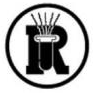 Examples of Dangerously Reactive Material
Ethyl acrylate
Vinyl chloride
Consumer Products
Consumer products are chemical products sold to Canadians for household use.
They may have certain hazards and have different labels than WHMIS.
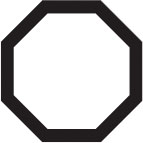 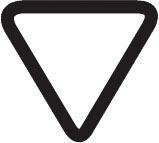 An upside-down triangle means
the CONTAINER is dangerous.
An octagon means the CONTENTS
of the container are dangerous.
Consumer Products
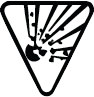 This label means the __________________ can EXPLODE.
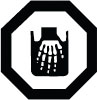 This label means the __________________ are CORROSIVE.
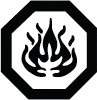 This label means the __________________ are FLAMMABLE.
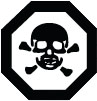 This label means the __________________ are TOXIC.
Consumer Products
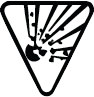 This label means the _CONTAINER_______ can EXPLODE.
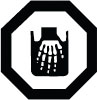 This label means the __________________ are CORROSIVE.
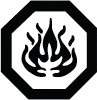 This label means the __________________ are FLAMMABLE.
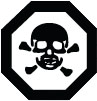 This label means the __________________ are TOXIC.
Consumer Products
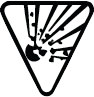 This label means the _CONTAINER_______ can EXPLODE.
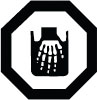 This label means the __CONTENTS_______ are CORROSIVE.
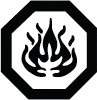 This label means the __________________ are FLAMMABLE.
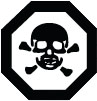 This label means the __________________ are TOXIC.
Consumer Products
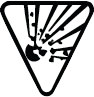 This label means the _CONTAINER_______ can EXPLODE.
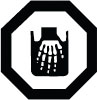 This label means the __CONTENTS_______ are CORROSIVE.
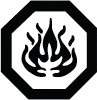 This label means the __CONTENTS_______ are FLAMMABLE.
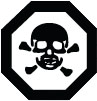 This label means the __________________ are TOXIC.
Consumer Products
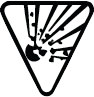 This label means the _CONTAINER_______ can EXPLODE.
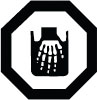 This label means the __CONTENTS_______ are CORROSIVE.
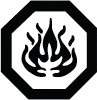 This label means the __CONTENTS_______ are FLAMMABLE.
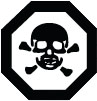 This label means the __CONTENTS_______ are TOXIC.